歡迎蒞臨509班親會
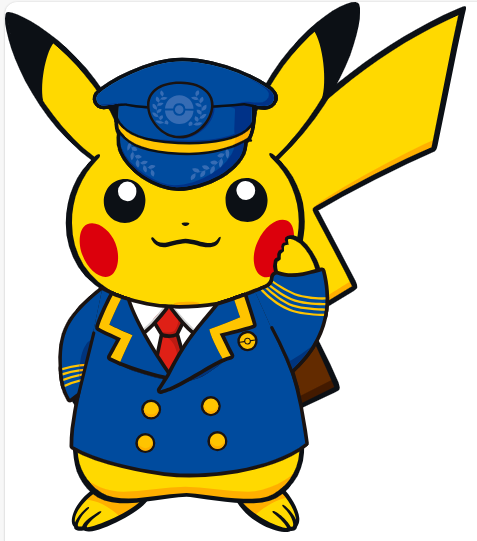 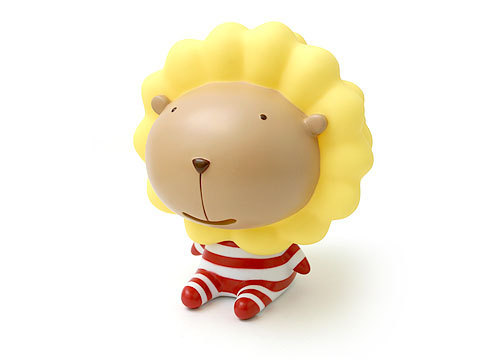 509班親師座談會程序表
一、簽到、入席
二、導師報告(1)學校宣導(2)學期重要行事
                        (3)班級規範、獎勵、課程活動 
三、親師交流
導師報告
桃園市大園國民小學
113學年度班親會
校務宣導
學校努力，家長留意
園小的孩子平安長大
榮譽制度
換獎時間及方式：
 1.由學生直接洽資料組辦理。
 2.榮獲榮譽狀學生，可選擇和其喜愛師長拍攝照片一張。
榮譽制度
學習扶助教學－成就每一個孩子
⮚受輔學生條件：
 國小2~6年級 學習低成就
⮚補救科目：國文、數學；英語（4年級以上）
⮚篩選測驗：5月
⮚開班規劃：分科、分級
⮚成長測驗：12月
特殊教育－「零拒絕、無障礙」
●鑑定安置：
 依桃園市鑑輔會工作期程提出鑑定安置申請
●集中式特教班 1 班(天使班)
●資 源 班 4 班(潛能班)
●諮詢專線：03-386-2030#613 特教組
上下學接送停車格
請善用中山南路及中正三街停車格
停車格提供車輛臨停，讓學童快速下車入校。
為讓道路交通順暢，確保學童安全，請家長勿久停車輛。
一起塑造孩子平安就學的路
衛生健康事項
◆學生若有身體不適情況，請在家休養必要時盡速就醫。
◆發生流行疾病(流感、水痘、腸病毒、新冠肺炎……)請務必主動通知導師，並落實生病在家休息不上學。
◆每學期初身高、體重、視力測量：
 特別提醒視力異常，請持通知單到眼科醫院複檢。
◆學生平安保險理賠申請：
 備妥戶口名簿影印本、就醫收據及診斷書洽健康中心護理師辦理。
◆若家長聯絡電話更改，請務必告訴導師，以利緊急事件連絡。
志工招募
父母願意付出的身影，
是孩子最驕傲的典範
歡迎加入志工行列，
守護園小的孩子
1.交通導護志工（上學或放學時間協助學童穿越馬路）
2.晨光學習輔導志工（協助指導學習低成就學生）
 3.圖書館志工（協助圖書室學生借閱書籍等工作） 
 4.資源回收志工（協助校園資源回收工作）
明日家庭閱讀
明日家庭閱讀
每天10分鐘-家庭關3C 閱讀笑嘻嘻
家庭MSSR/親子共讀
形塑書香家庭
建置家庭圖書館
安排每天家庭閱讀時間
家長身教閱讀
明日家庭閱讀
每天10分鐘-家庭關3C 閱讀笑嘻嘻
明日家庭閱讀
每天10分鐘-家庭關3C 閱讀笑嘻嘻
明日家庭閱讀
每天10分鐘-家庭關3C 閱讀笑嘻嘻
向學校提案內容
希望學校可以依據桃園市所屬學校戶外活動因應高溫處理原則，體感溫度超過36度時可以改為室內用公播系統升旗。
提案緣由
這兩週升旗時的體感溫度分別為37度以及38度，有學生甚至在回教室後中暑倒下，有些學生反應皮膚曬得有些發紅刺痛，根據桃園市所屬學校戶外活動因應高溫處理原則，體感溫度超過36度為黃色警戒，應該儘量待在陰涼處，避免長時間（約 20 分鐘）進行戶外活動。而這兩週升旗時間也都超過30分鐘，學生容易產生熱傷害。
學校有公播系統，在六月或九月炎夏時刻，如果使用公播系統，可以避免孩子在操場產生熱傷害，此外，在操場後端的學生常常看不到司令台的表演或是展示，用公播系統可以解決後排學生看不清楚的問題。
希望家長可以協助提案。
9月12日升旗體感溫度
桃園市所屬學校戶外活動因應高溫處理原則
考試相關規定
國民中小學學生成績評量及模擬考試相關規定宣導
說明：一、依據教育部104年1月28日臺教授國字第1040009412號函辦理。
      二、為導引每位學生皆能身心健全且適性發展，並確實落實十二年國教之基本精神，    
          教育部國民及學前教育署署再次重申有關學生之成績評量內容、方式、原則、處
          理及其他相關事項之辦理，不得違反下列規定：
基於維護學生權益，並避免因公布排名造成惡性競爭，斲傷學生學習興趣與動機，學校得公告說明學生分數之分布情形。但不得公開呈現個別學生在班級及學校排名。亦不應為學生每一次之評量作個別排名。
為循序引導學生適應新學期各項學習之考量，學校不得於寒暑假結束後之第一週實施模擬考試。
學期重要行事
班級經營
班級生活規範
獎勵制度
班服進度
班服圖案初稿完成
星期五完成數量及尺寸統計，等廠商估價再收費
預計運動會(11月16日)前完成
另外今日有調查學生大部分六年級不打算再製作班服，所以今日丈量尺寸時有讓學生選擇稍微再大一點的尺寸，六年級可以繼續穿。
到六年級的時候，會再調查學生是否還要再加訂班服(和五年級一樣的顏色跟圖樣)，廠商說滿十件並加運費120元就可以加訂。
班級生活規範
早上7:50準時到校，不要遲到。
如果要請假，請打電話到班上或是班級官方帳號上通知老師，避免沒有人知道學生的行蹤。
7:50-8:10掃地，未抄完聯絡簿的同學，掃完地後再抄。
學校規定不可以帶手機來學校。
不要帶貴重物品或是奢侈品來學校，遺失或是不見會很難找回來。
不和同學有金錢上的往來或交易行為。
要寫作業。
作業訂正：黑板上登記訂正的號碼，每日訂正作業應於當日訂正完畢，養成不拖延的好習慣。
作業未能準時繳交: 當日作業應當日完成，未帶來的作業，登記座號於小白板，於隔日交來。
早自修晨讀時間，閱讀圖書館借閱的書，培養閱讀的好習慣。
功課維持2-3項，考前視情況調整作業量。
半學期換一次小組。
半學期換一次掃區。
半學期換一次幹部。
獎勵制度
小組:小組表現優良可以獲得點數。於期中期末兌換。
獎勵是手作活動或是美食DIY 、點歌、桌遊。
手作活動或是美食DIY，希望家長可以協助與支持。

個人:個人表現優良的點數以及作業的優秀章，於期末兌換文具或是糖果等獎品。
獎勵制度
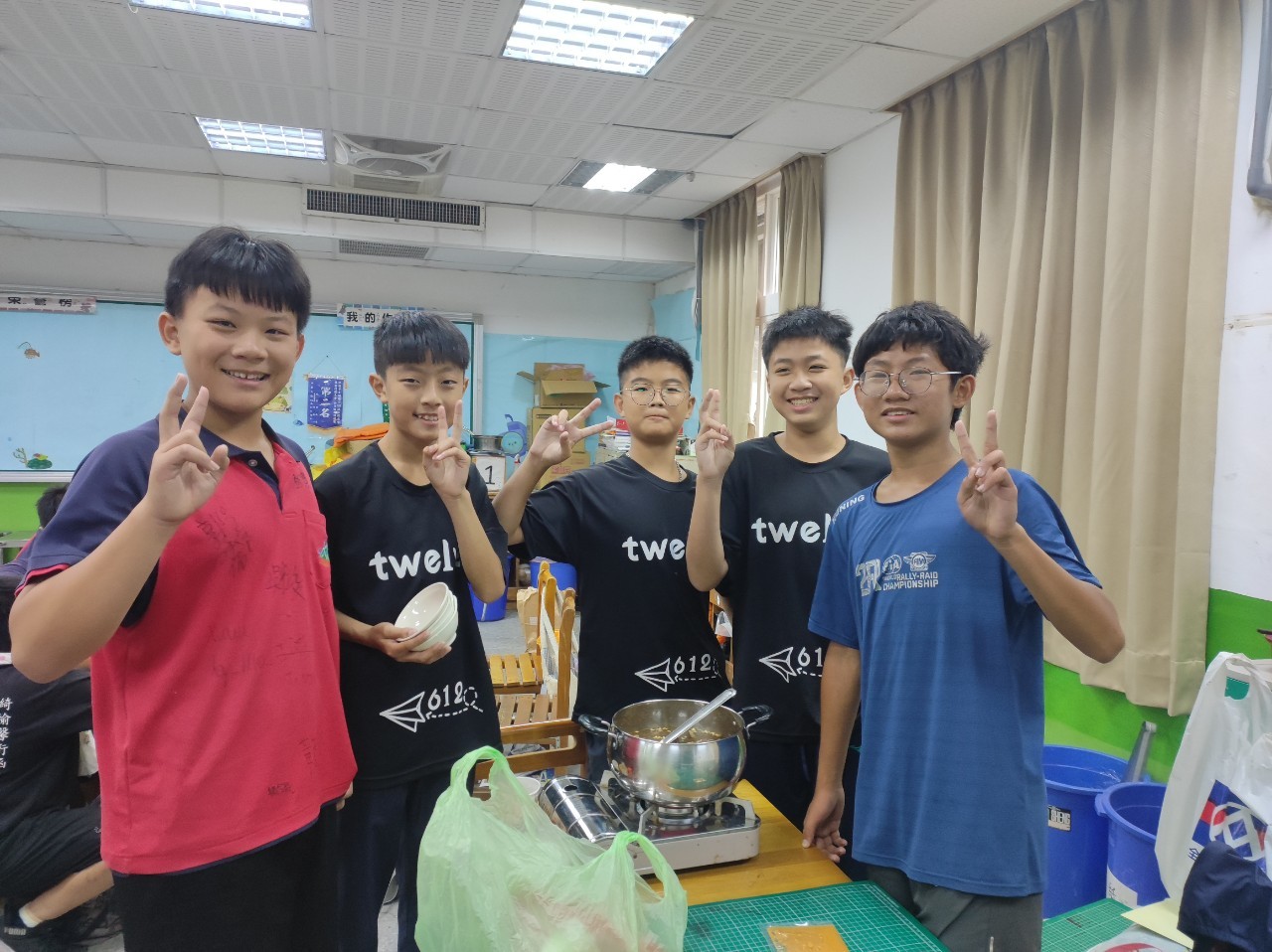 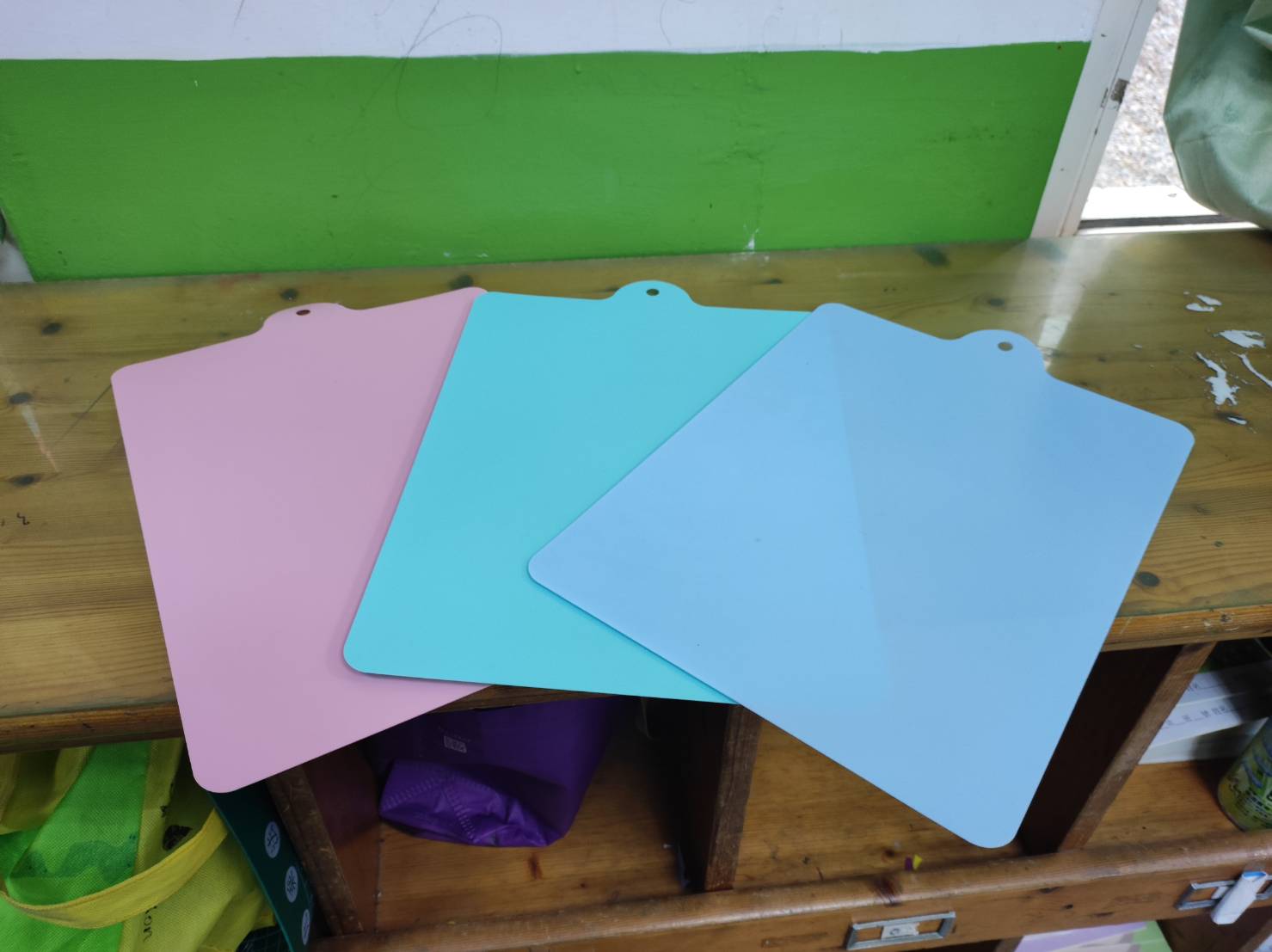 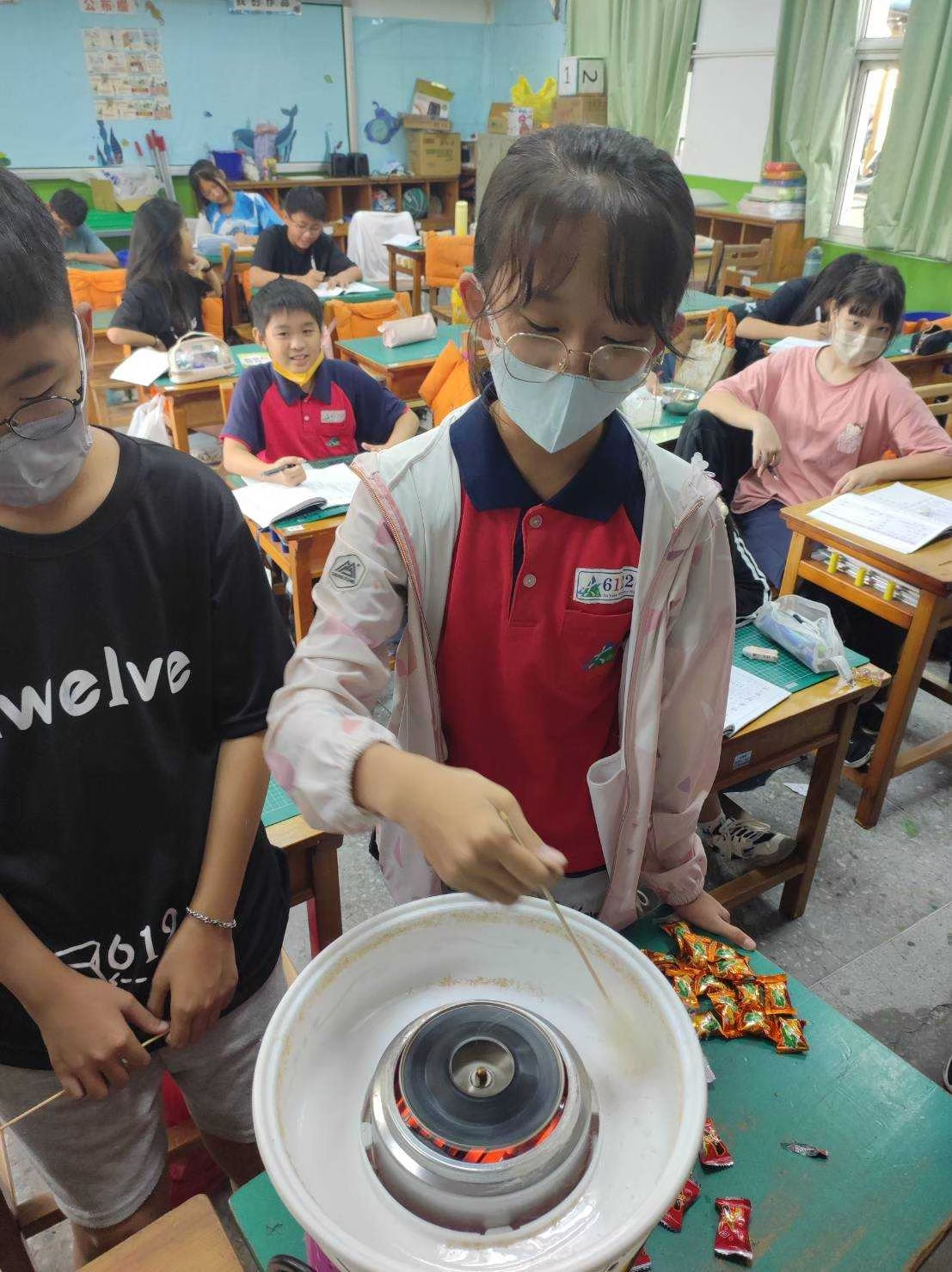 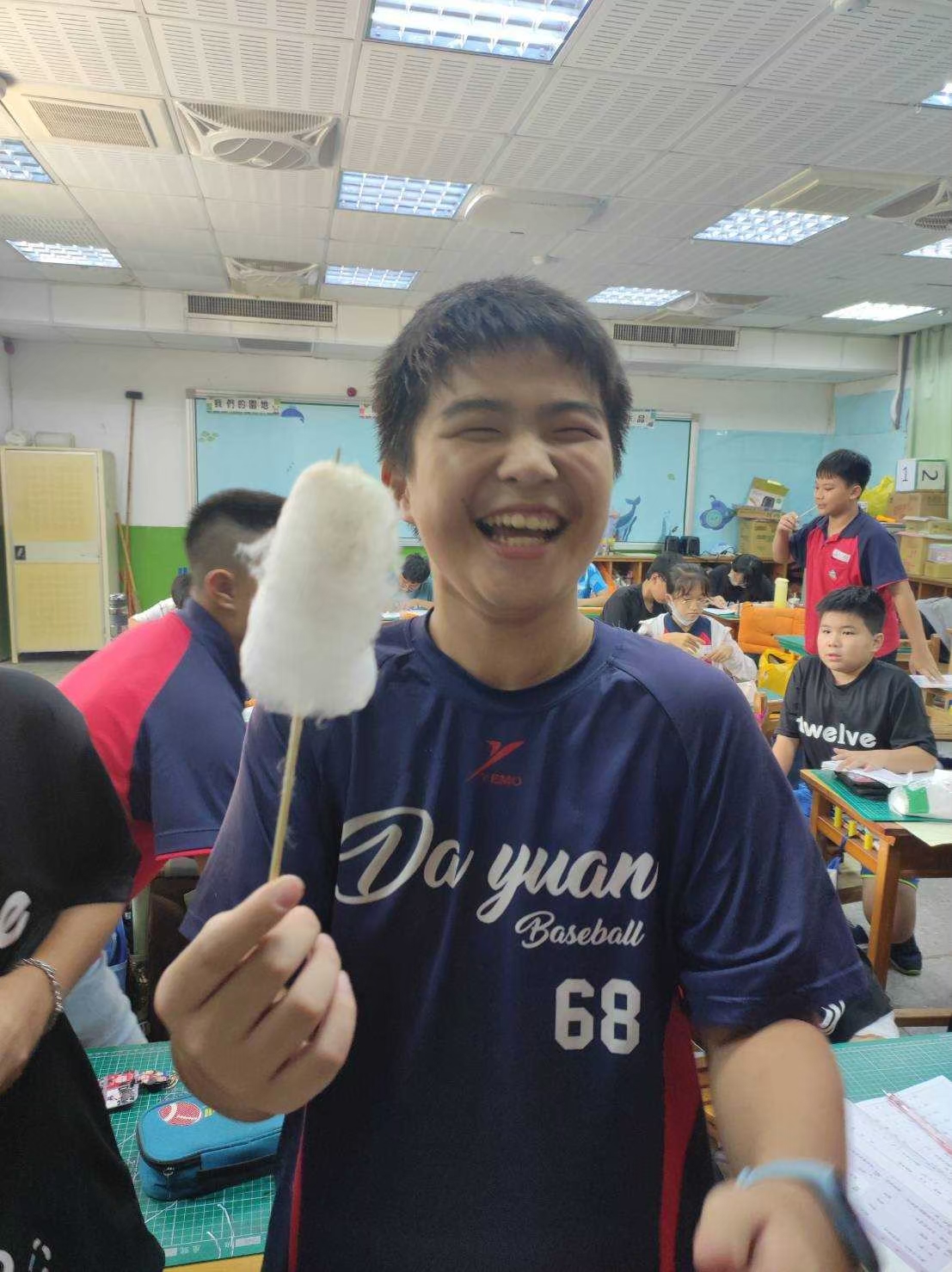 課程活動
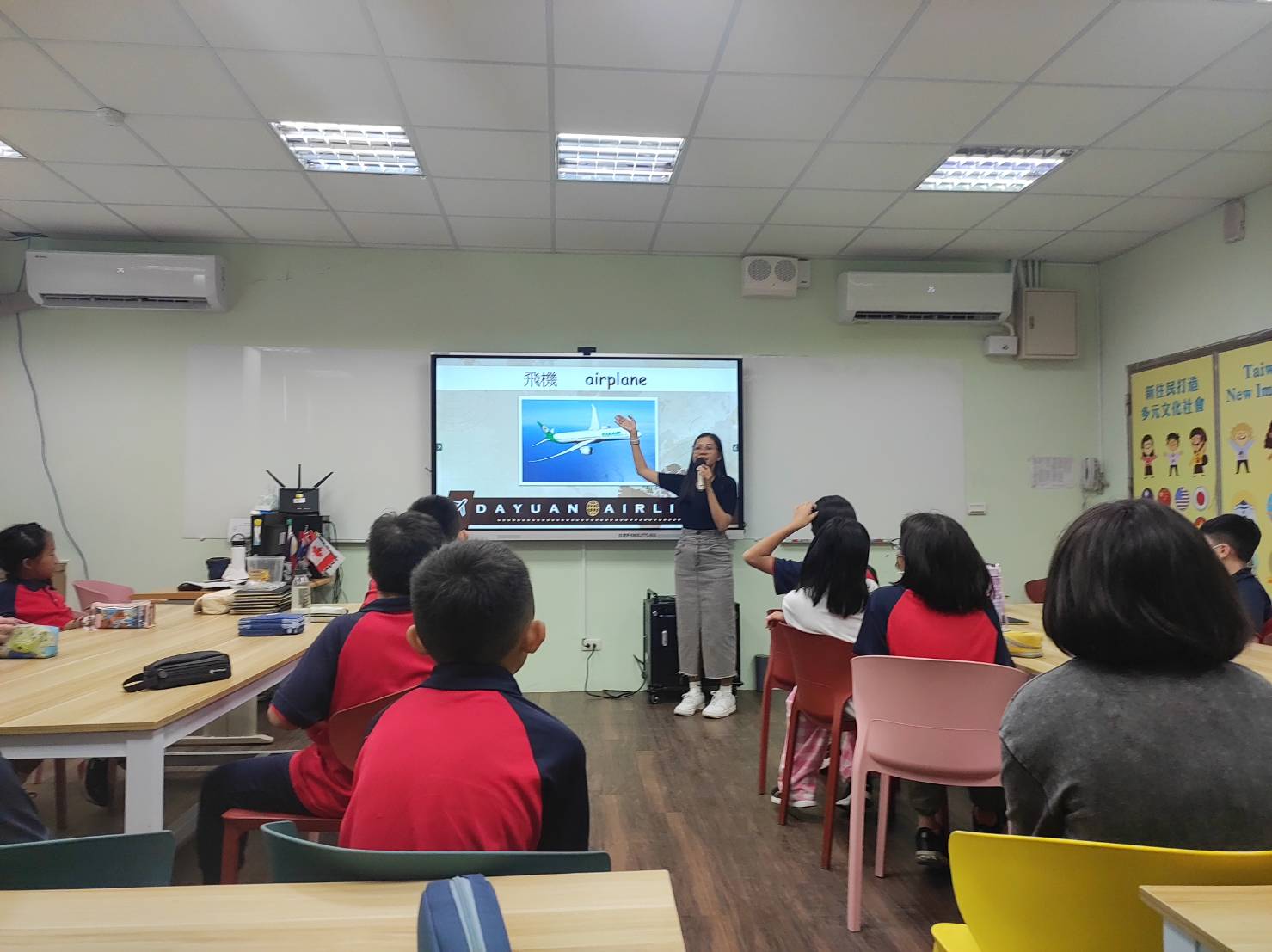 跨文化遊學fun
1.趣味小遊戲
2.豐富肢體語言和圖片
3.生活化內容
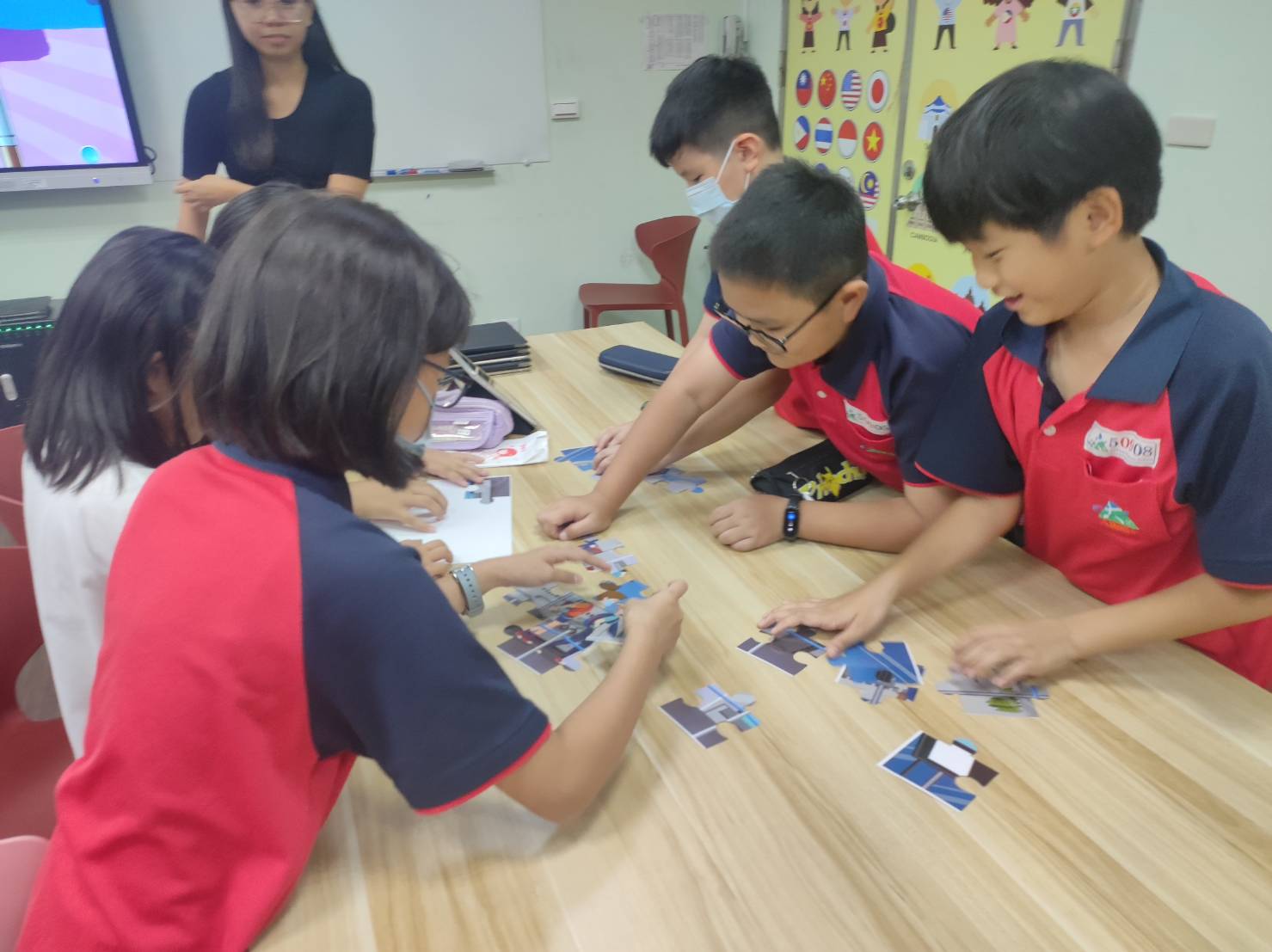 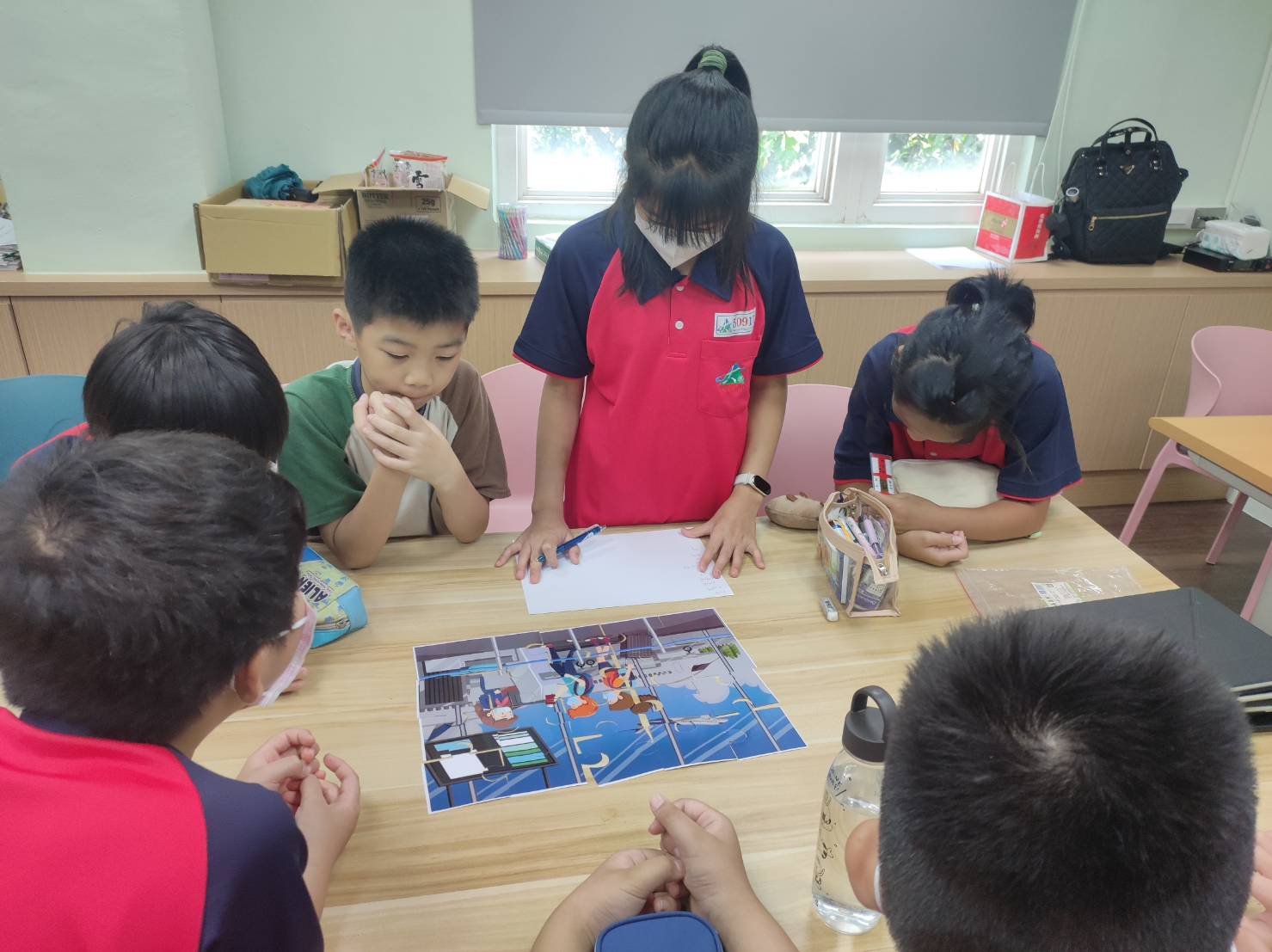 沉浸式英語
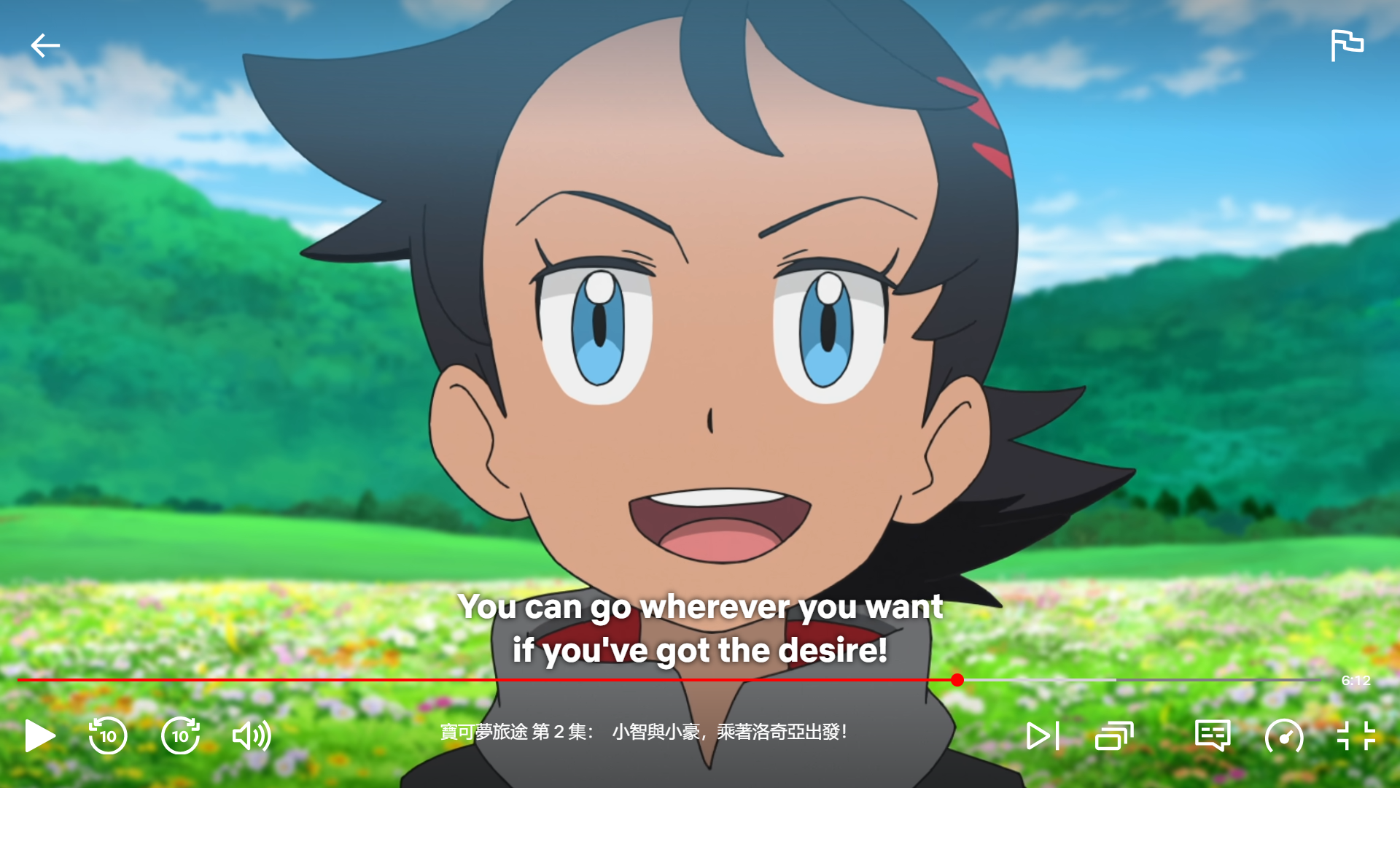 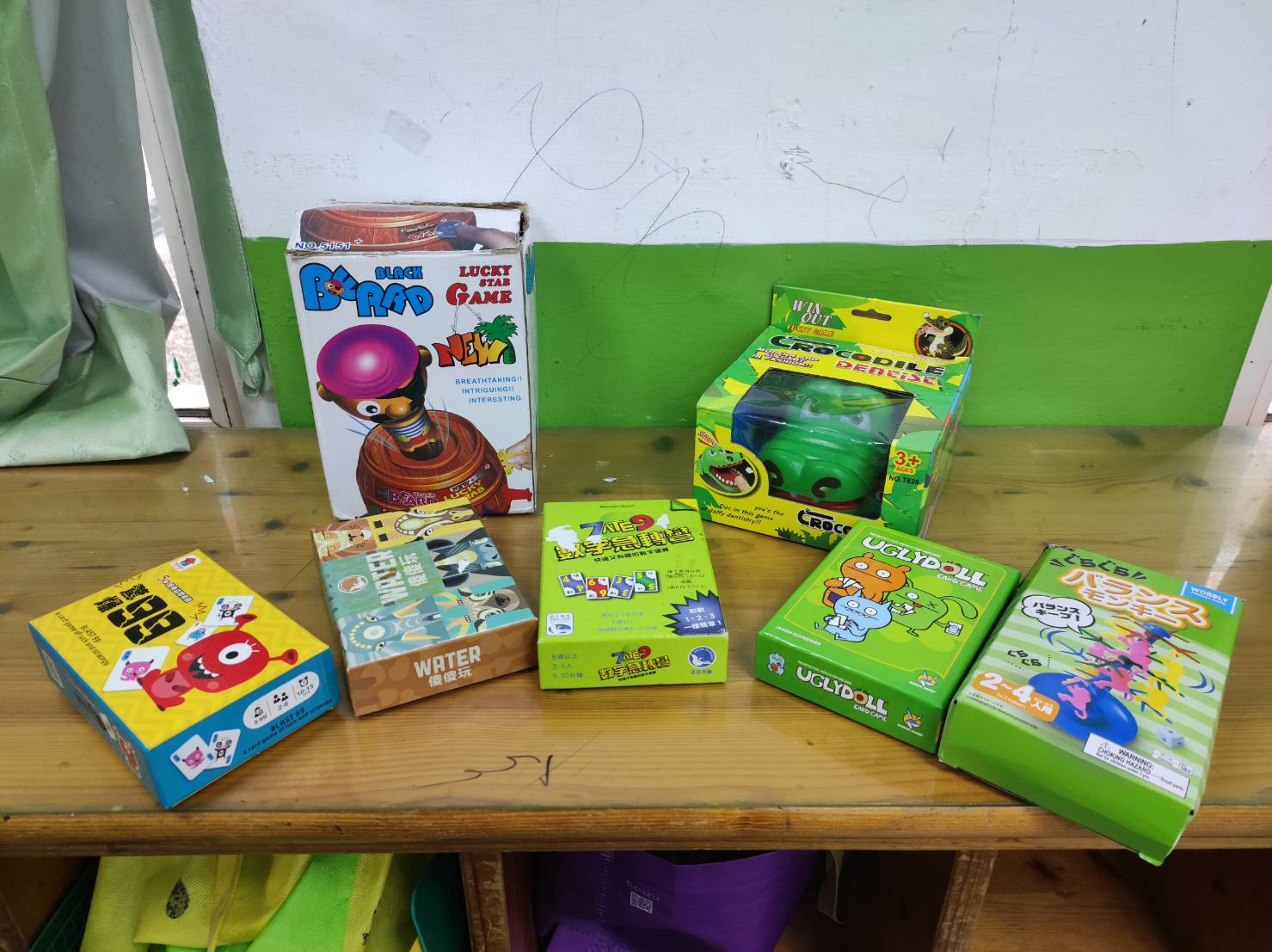 國語
1.影片引導
2.小組搶答
3.生活化內容
4.考前複習
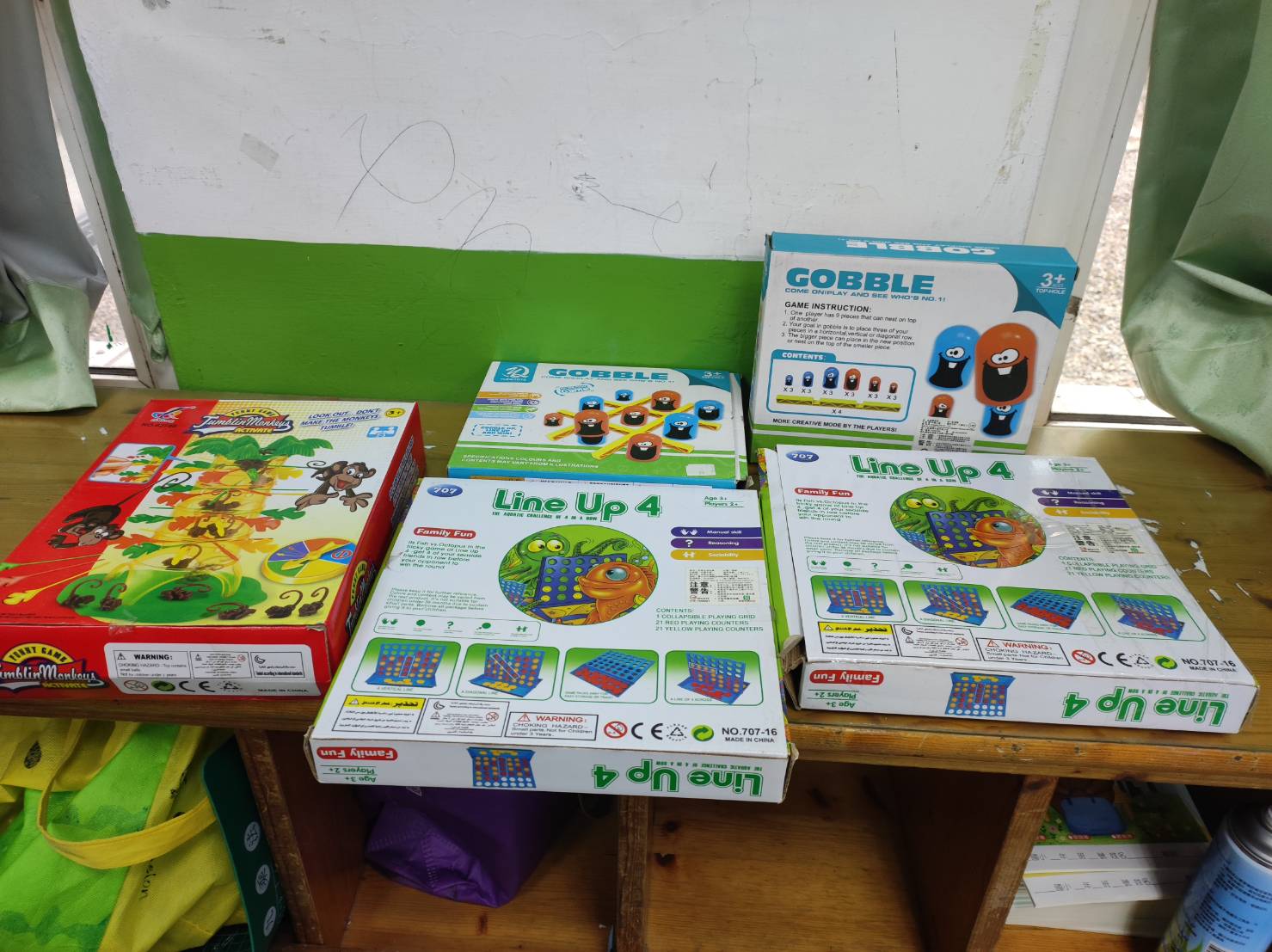 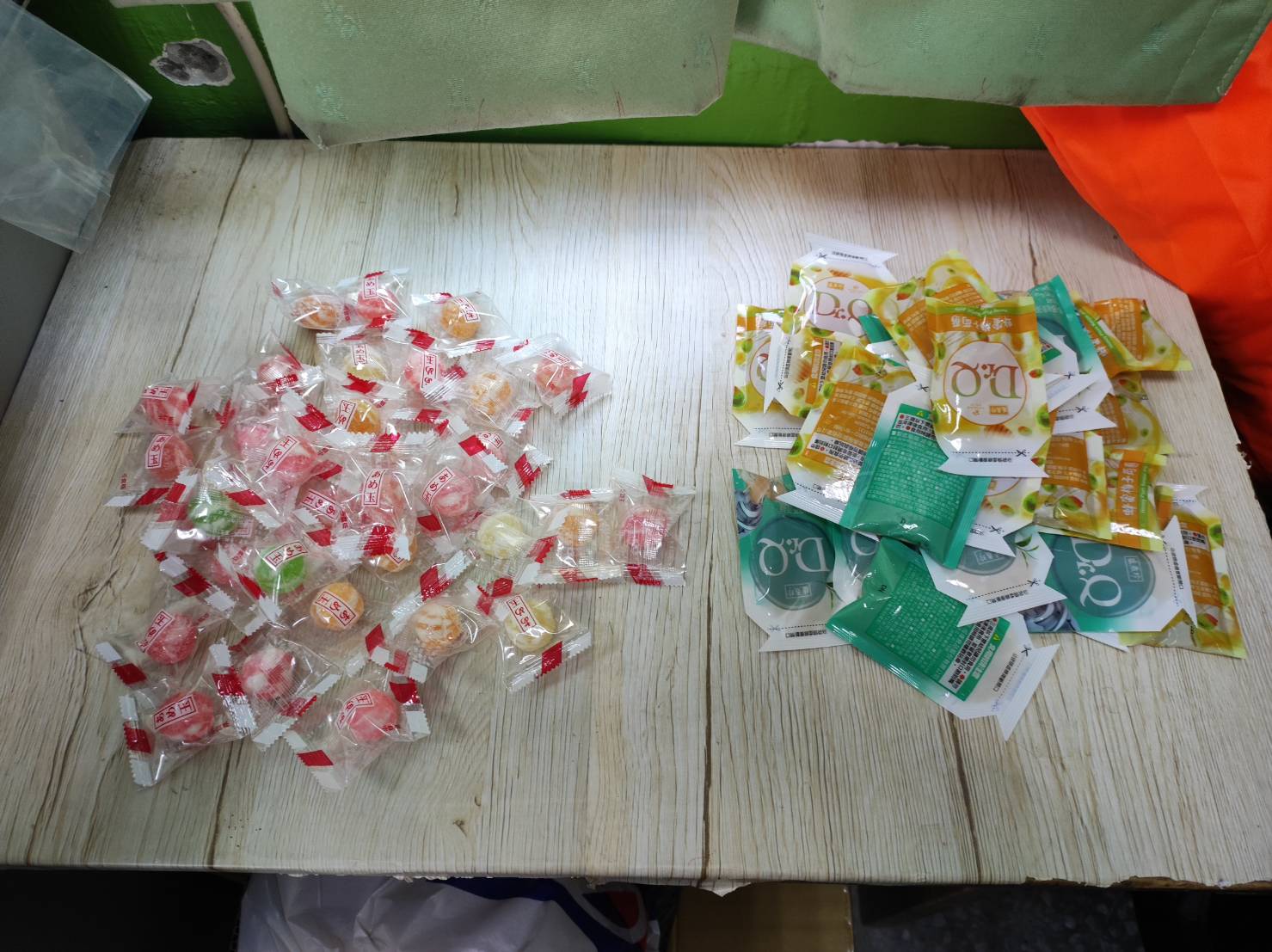 數學
1.影片引導
2.白板計算
3.生活化內容
4.小組競賽
5.考前複習
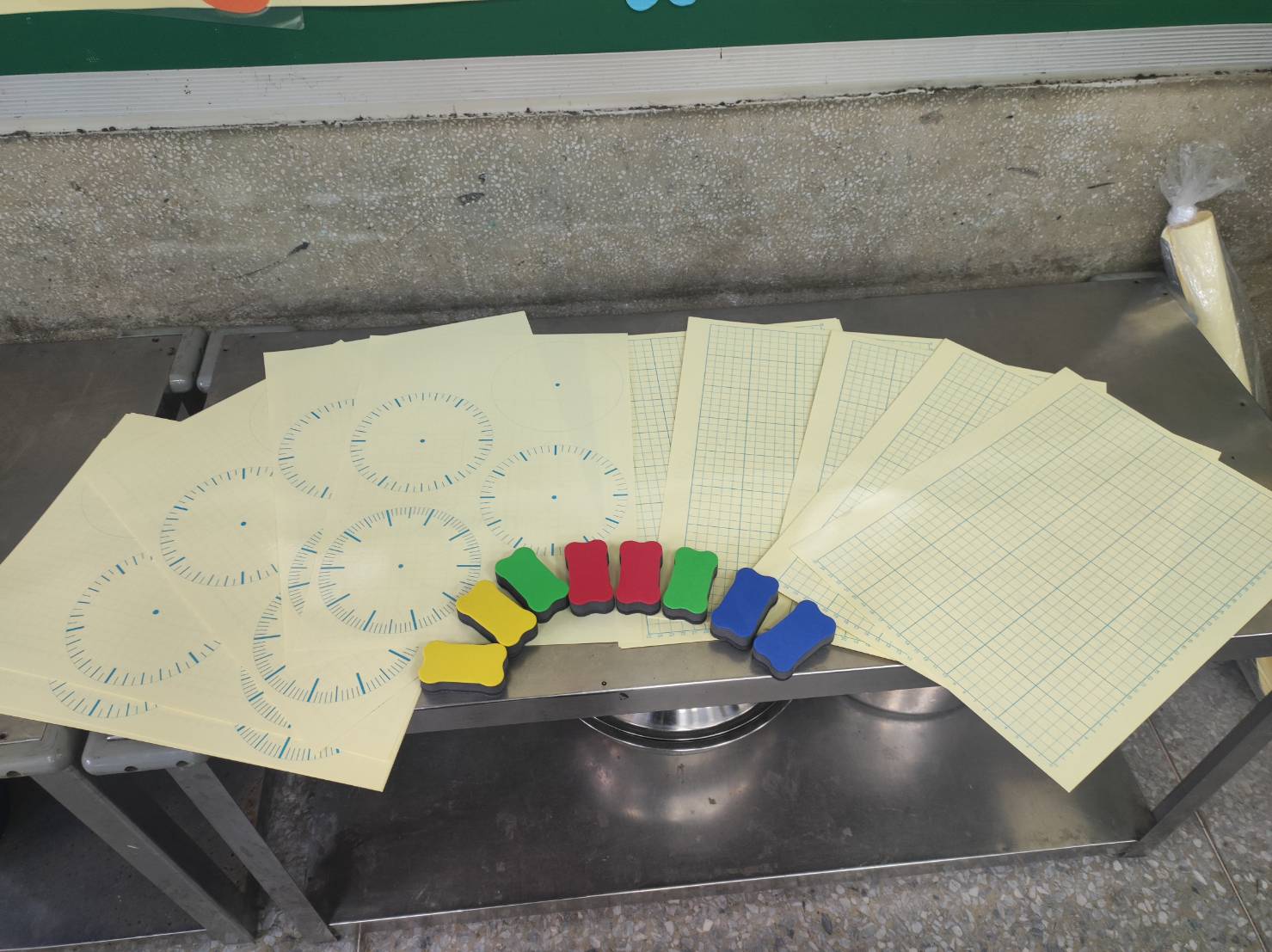 親師交流
愉快賦歸，感謝您的參與!